We Are Focused on Good Work
Fall 2014
Spring 2015
Accreditation
100% TMC/ADTs
Basic Skills Plan
Student Equity Plan
Tablet Initiative (Pilot #1)
College Hour Activities
BA Degree Submitted
Positive Attendance
Cleaner Schedule
eCatalog
Enrollment Growth
Final Exam Schedule
Prof Development Expansion
SLOs
Course Caps
Hiring
BA Degree Implementation?
Tablet Initiative (Pilot #2)
Reorganization
1st Draft of Educ Master Plan
Schedule 1-Year in Advance
Prof Development Expansion
Expand DE (Coordinator, Plan, Services, AA Degree?)
Enrollment Growth
Engage-Learn-Advance Assessment
Enrollment Efficiency
SLOs
Students Are Benefitting from Your Efforts
Enrollment Growth
Student Opinion Spring 2014
Community College Week recently ID’d Crafton as the 9th fastest growing college in the country (enrollments from 5,000 to 10,000)
95% satisfied with instruction and overall ed experience
93% believe receiving a great education
96% believe library resources meet needs and tutoring services readily available
92% satisfied with overall services for students
96% believe campus is clean, well-maintained, grounds are well-cared for.
92% believe computer labs are adequate and accessible
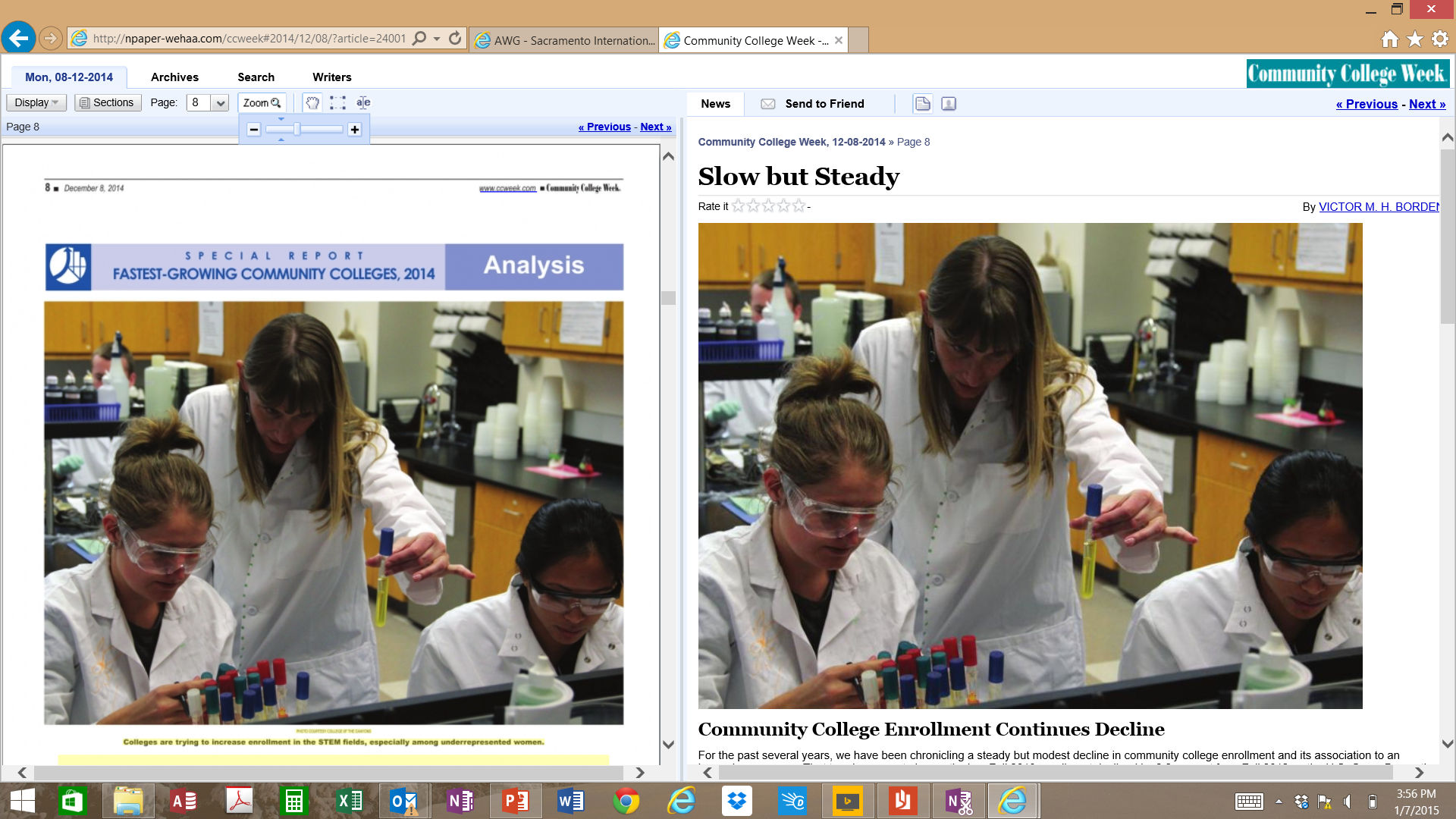 Students Are Benefitting From Your Efforts
Retention Rates
Success Rates
91.0%
74.0%
6th Highest in California
16th Highest in California
From California Community College Chancellor’s Data Mart
Crafton Hills College
All California CCs
Retention and Success Comparisons—Inland Empire
#1 in Inland Empire for Combined Score
Spring 2014 Credit Courses from California Community College Chancellor’s Data Mart
Combined Rate = Average of Retention and Success Rates
Retention and Success Comparisons—California
#4 in California for Combined Score
Spring 2014 Credit Courses from California Community College Chancellor’s Data Mart
Combined Rate = Average of Retention and Success Rates
Completion Trend and Comparisons
Degree/Certificate Completion
Completion Rate
To be IE #1 and CA top 10 we need ~820 grads
2013-2014 Degree and Chancellor Approved Certificate Completion
From California Community College Chancellor’s Data Mart
Rate = #of Degree/Certificate Completers/Enrolled Students
Support Students and Build Community
Love
3 Peaks Challenge
Do what these people encouraged . . .
Encourage students to summit three peaks: Engage, Learn and Advance.
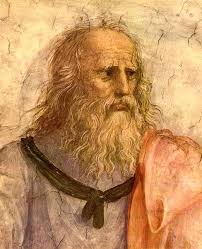 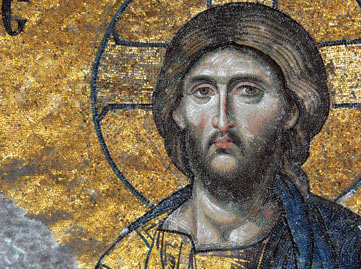 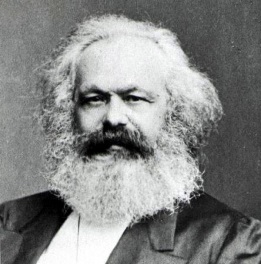 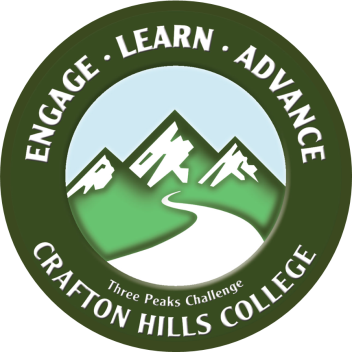 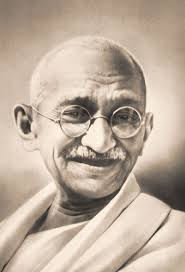 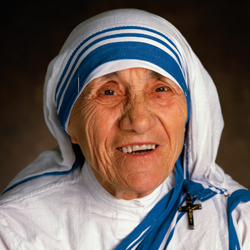 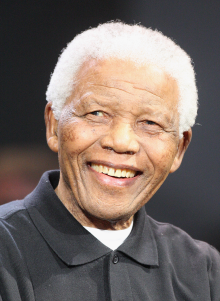 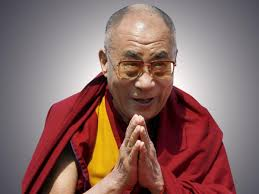 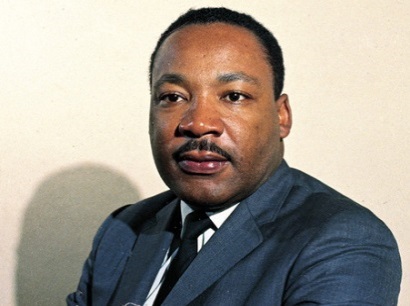 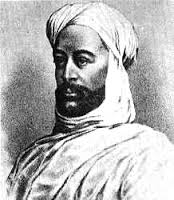 Build community around love.